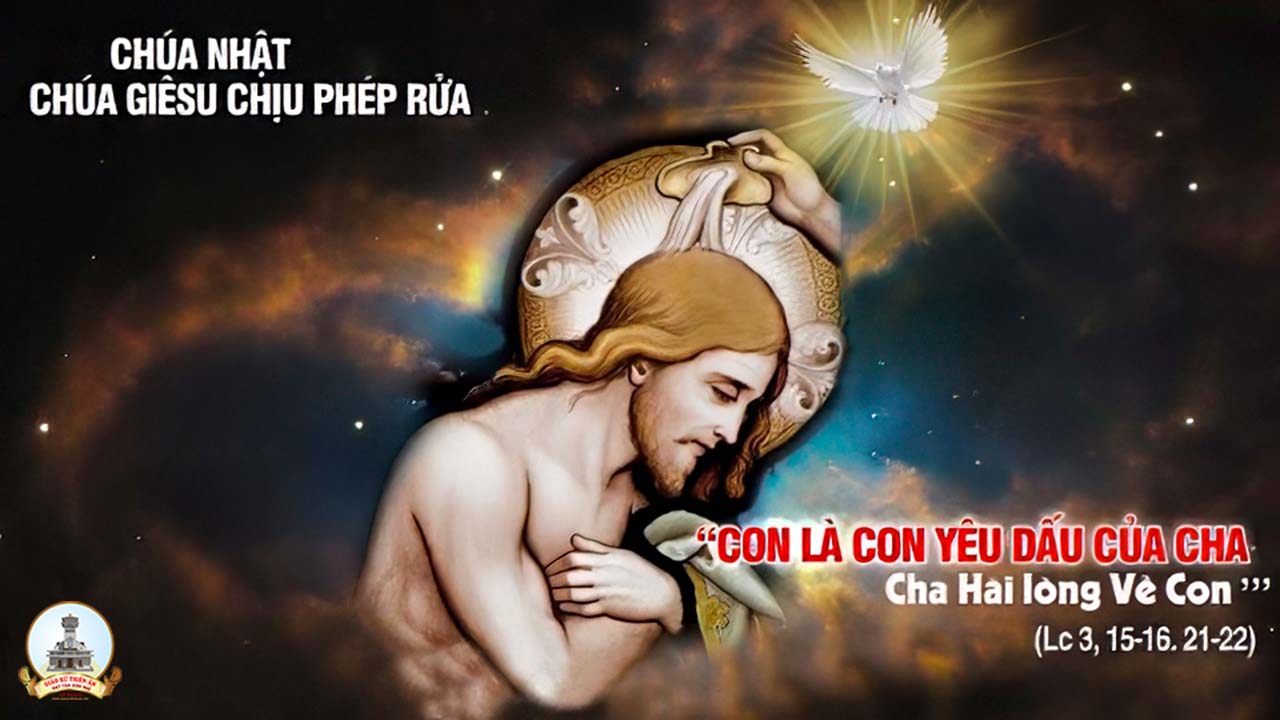 Ca Nhập LễCon Ta Yếu DấuGiang Ân
Đk: Hãy đến tung hô Chúa, reo mừng Đấng cứu thoát ta. Nào cùng đến trước thiên nhan, nào cùng đến trước thiên nhan, dâng lời cảm tạ, và tung hô Chúa.
Tk1. Chúa là, nguồn quang minh tâm trí con sáng soi, trên đường thế gian mịt mùng. Dìu con, tiến bước về nơi ước mong, dẫu ngàn, nguy khó rắc gieo trên đường.
Đk: Hãy đến tung hô Chúa, reo mừng Đấng cứu thoát ta. Nào cùng đến trước thiên nhan, nào cùng đến trước thiên nhan, dâng lời cảm tạ, và tung hô Chúa.
Tk2. Tiếng lòng, giờ đây vang lên thiết tha ngát thơm, như làn khói hương cao vời. Cùng chung, với đất trời muôn tiếng ca chúc tụng, danh Chúa đến muôn muôn đời.
Đk: Hãy đến tung hô Chúa, reo mừng Đấng cứu thoát ta. Nào cùng đến trước thiên nhan, nào cùng đến trước thiên nhan, dâng lời cảm tạ, và tung hô Chúa.
Ca Nhập LễCÁC TẦNG TRỜI MỞ RA  Lm. Thái Nguyên
Đk: Các tầng trời mở ra mở ra mở ra, Chúa Thánh Thần ngự đến như hình bồ câu đậu xuống trên Người. Rồi tiếng  Chúa Cha truyền phán: “Đây là Con Ta yêu dấu, Con đẹp lòng Ta mọi đàng”.
Tk1: Xin cho chúng con là đoàn dân thánh được đổi mới. Nhờ ơn Chúa dòng nước Thánh Linh luôn tràn sức sống, cho chúng con một lòng vững chí, để tbi hành thánh ý Cha.
Đk: Các tầng trời mở ra mở ra mở ra, Chúa Thánh Thần ngự đến như hình bồ câu đậu xuống  trên Người. Rồi tiếng  Chúa Cha truyền phán: “Đây là Con Ta yêu dấu, Con đẹp lòng Ta mọi đàng”.
Tk2: Xin cho chúng con hết lòng lo sống đẹp ý Chúa. Để tình yêu dạt dào tháng năm luôn hằng tươi  thắm, cho chúng con nên được giống Chúa, sống trọn tình không úa phai.
Đk: Các tầng trời mở ra mở ra mở ra, Chúa Thánh Thần ngự đến như hình bồ câu đậu xuống  trên Người. Rồi tiếng  Chúa Cha truyền phán: “Đây là Con Ta yêu dấu, Con đẹp lòng Ta mọi đàng”.
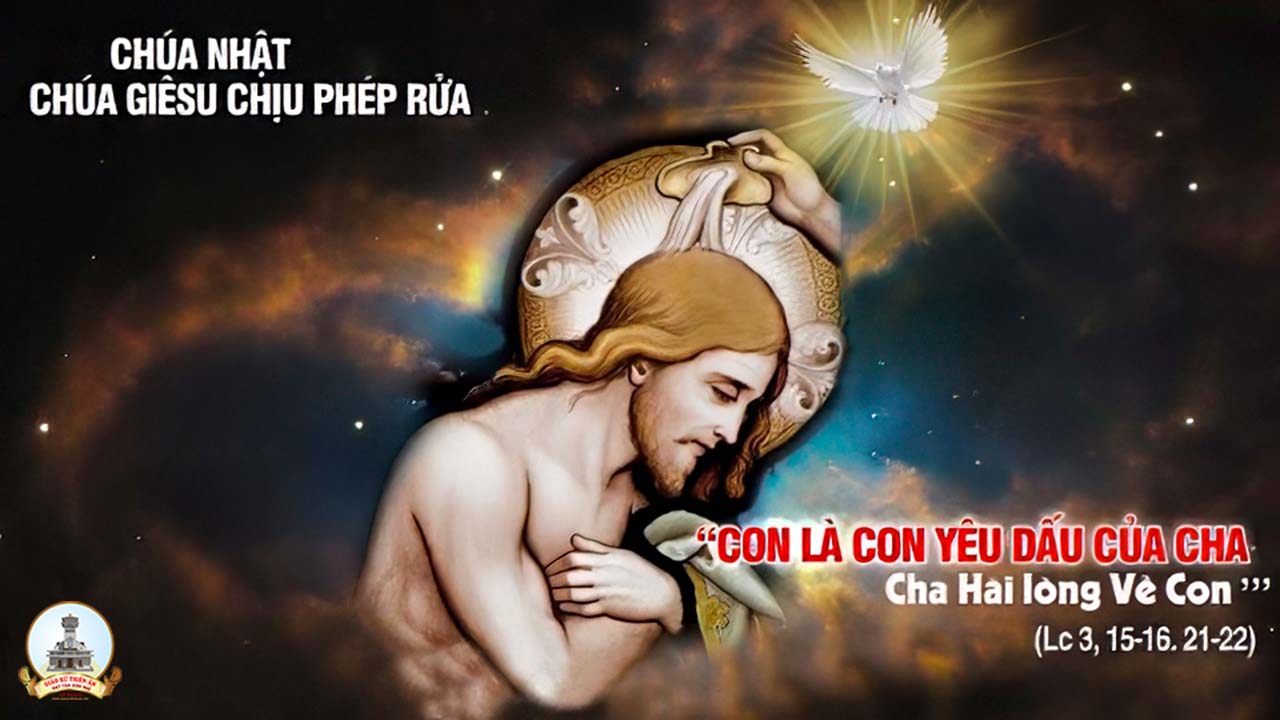 KINH VINH DANH
Ca Lên Đi 2
KINH VINH DANH
Chủ tế: Vinh danh Thiên Chúa trên các tầng trời. Và bình an dưới thế, bình an dưới thế cho người thiện tâm.
Chúng con ca ngợi Chúa. Chúng con chúc tụng Chúa. Chúng con thờ lạy Chúa. Chúng con tôn vinh Chúa. Chúng con cảm tạ Chúa vì vinh quang cao cả Chúa.
Lạy Chúa là Thiên Chúa, là Vua trên trời, là Chúa Cha toàn năng. Lạy Con Một Thiên Chúa, Chúa Giê-su Ki-tô.
Lạy Chúa là Thiên Chúa, là Chiên Thiên Chúa, là Con Đức Chúa Cha. Chúa xoá tội trần gian, xin thương, xin thương, xin thương xót chúng con.
Chúa xoá tội trần gian, Xin nhận lời chúng con cầu khẩn. Chúa ngự bên hữu Đức Chúa Cha, xin thương, xin thương, xin thương xót chúng con.
Vì lạy Chúa Giê-su Ki-tô, chỉ có Chúa là Đấng Thánh, chỉ có Chúa là Chúa, chỉ có Chúa là Đấng Tối Cao, cùng Đức Chúa Thánh Thần trong vinh quang Đức Chúa Cha. A-men. A-men.
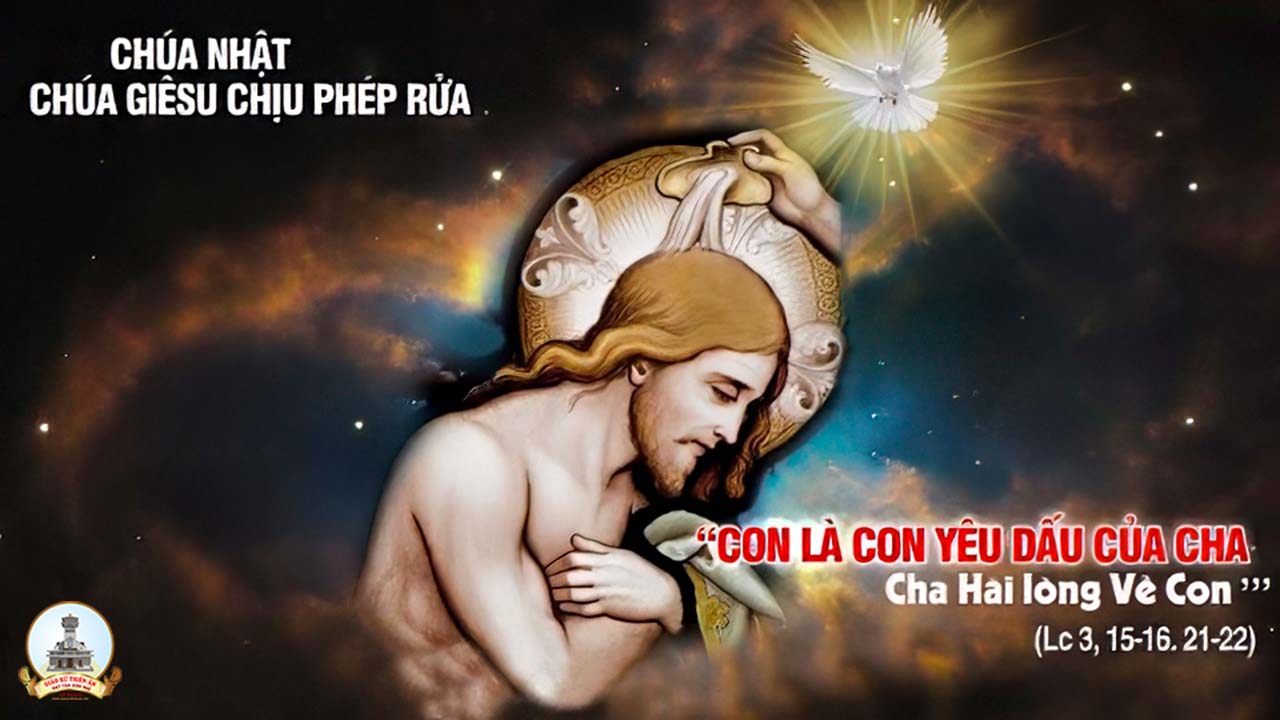 KINH VINH DANH
Chủ tế: Vinh danh Thiên Chúa trên các tầng trời.A+B: Và bình an dưới thế cho người thiện tâm.
A: Chúng con ca ngợi Chúa.
B: Chúng con chúc tụng Chúa. A: Chúng con thờ lạy Chúa. 
B: Chúng con tôn vinh Chúa.
A: Chúng con cảm tạ Chúa vì vinh quang cao cả Chúa.
B: Lạy Chúa là Thiên Chúa, là Vua trên trời, là Chúa Cha toàn năng.
A: Lạy con một Thiên Chúa,            Chúa Giêsu Kitô.
B: Lạy Chúa là Thiên Chúa, là Chiên Thiên Chúa là Con Đức Chúa Cha.
A: Chúa xóa tội trần gian, xin thương xót chúng con.
B: Chúa xóa tội trần gian, xin nhậm lời chúng con cầu khẩn.
A: Chúa ngự bên hữu Đức Chúa Cha, xin thương xót chúng con.
B: Vì lạy Chúa Giêsu Kitô, chỉ có Chúa là Đấng Thánh.
Chỉ có Chúa là Chúa, chỉ có Chúa là đấng tối cao.
A+B: Cùng Đức Chúa Thánh Thần trong vinh quang Đức Chúa Cha. 
Amen.
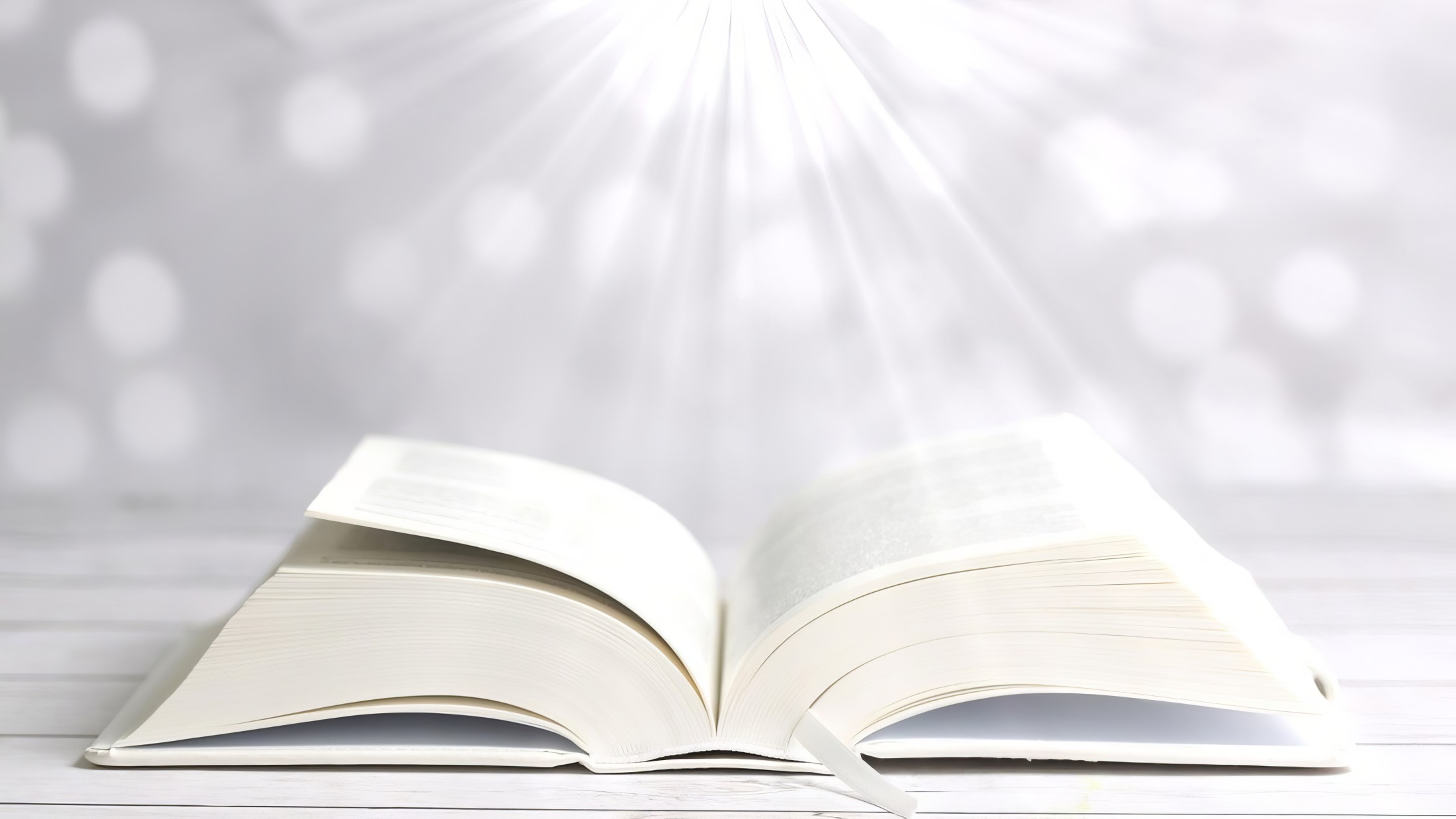 Bài đọc 1
Vinh quang Đức Chúa sẽ tỏ hiện, và mọi người phàm sẽ cùng được thấy.
Bài trích sách ngôn sứ I-sai-a.
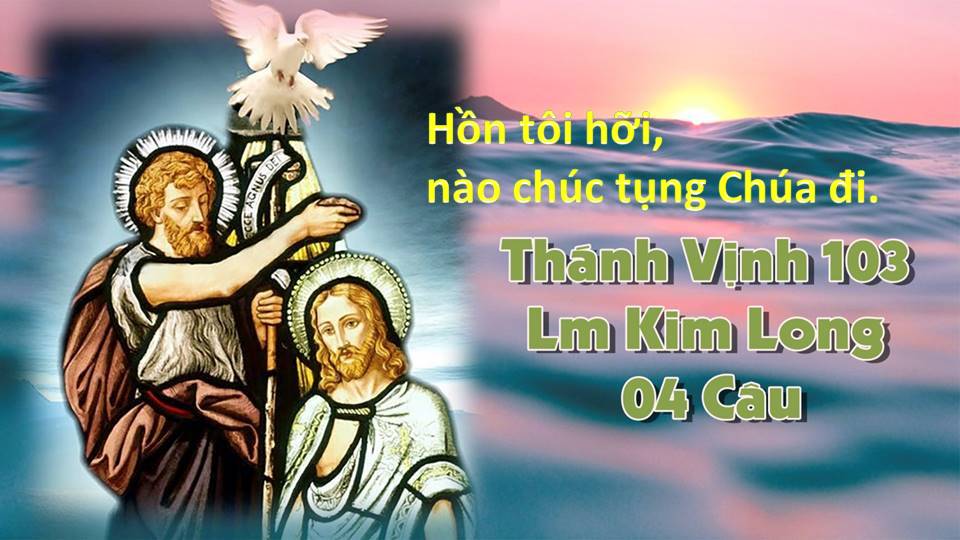 Thánh Vịnh 103Chúa Giêsu Chịu Phép Rửa Năm CLm Kim Long04 Câu
Đk: Hồn tôi hỡi hãy chúc tụng Chúa Trời.
Tk1: Hồn tôi hỡi chúc tụng Chúa đi, lạy Thiên Chúa đấng con thờ kính, Ngài cao cả muôn trùng. Áo Ngài mặc toàn oai phong lẫm liệt, cầm bào Ngài khoác muôn vạn ánh hào quang.
Đk: Hồn tôi hỡi hãy chúc tụng Chúa Trời.
Tk2: Kỳ công Chúa, quá nhiều Chúa ơi, thật phong phú với muôn màu sắc đầy ắp dương gian này. Với vạn vật Ngài khôn ngoan tác thành, linh hồn tôi hỡi, ca tụng Chúa trời đi.
Đk: Hồn tôi hỡi hãy chúc tụng Chúa Trời.
Tk3: Kìa muôn thú ngước nhìn Chúa luôn, đợi trông Chúa dũ thương nhìn đến dọn bữa cho no lòng. Chúng vội vàng lượm ngay khi Chúa tặng, thỏa lòng vì những ân lộc Chúa rộng ban.
Đk: Hồn tôi hỡi hãy chúc tụng Chúa Trời.
Tk4: Vừa khi Chúa rút lại khí thiêng, là thân chúng trở lui bụi cát vì tắt hơi thở rồi. Muốn tạo lại Ngài ban sinh khí vào, bởi Ngài đổi mới bộ mặt của trần gian.
Đk: Hồn tôi hỡi hãy chúc tụng Chúa Trời.
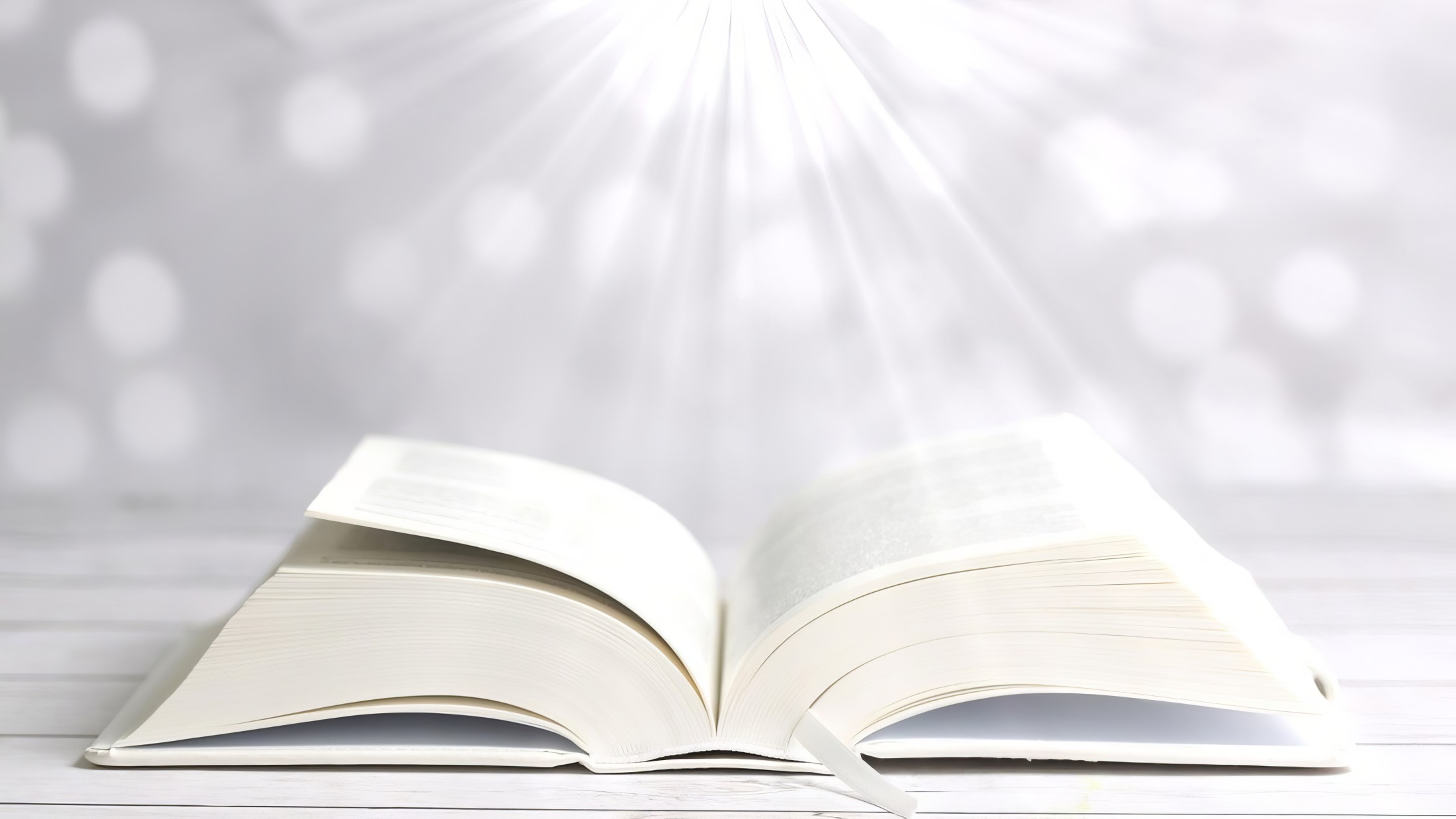 Bài đọc 2
Thiên Chúa đã cứu chúng ta nhờ phép rửa ban ơn Thánh Thần, để chúng ta được tái sinh và đổi mới.
Bài trích thư của thánh Phao-lô tông đồ gửi ông Ti-tô.
Alleluia-alleluia: Gioan nói: Đấng sẽ đến sau tôi thì uy lực hơn tôi. Người sẽ rửa các ngươi trong lửa và Thánh Thần. Alleluia.
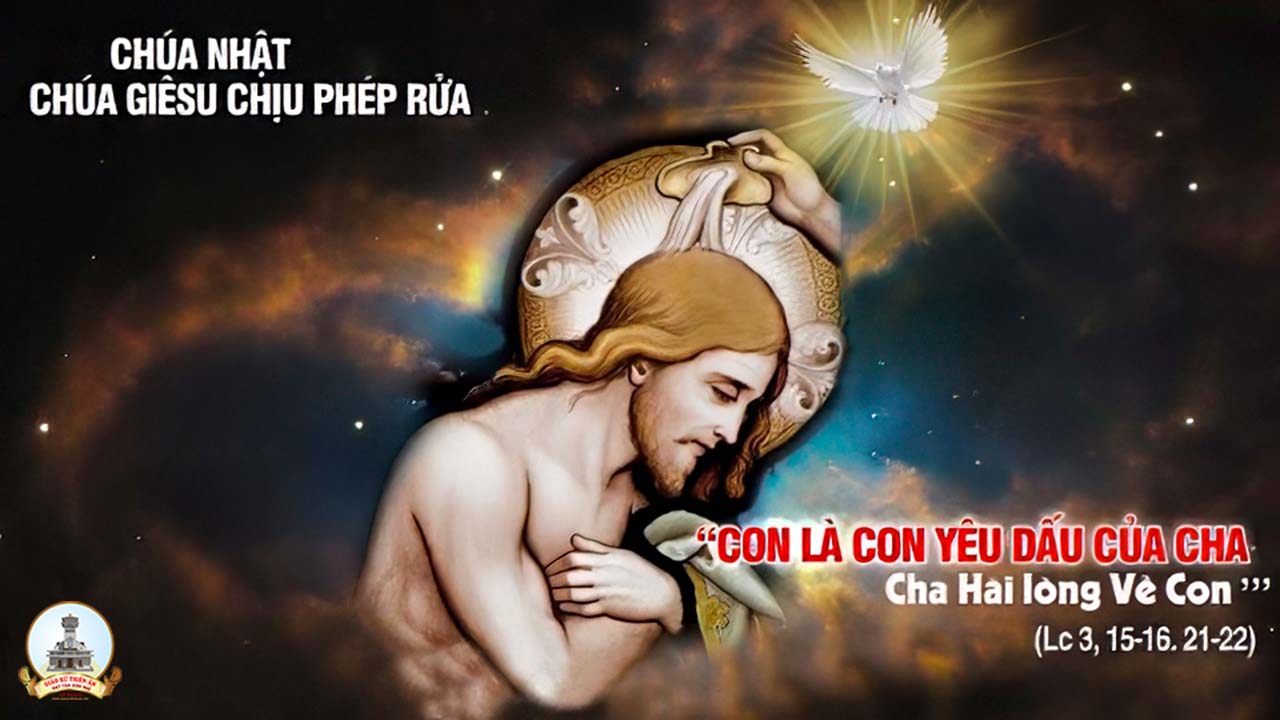 KINH TIN KÍNH
Tôi tin kính một Thiên Chúa là Cha toàn năng, Đấng tạo thành trời đất, muôn vật hữu hình và vô hình.
Tôi tin kính một Chúa Giêsu Kitô, Con Một Thiên Chúa, Sinh bởi Đức Chúa Cha từ trước muôn đời.
Người là Thiên Chúa bởi Thiên Chúa, Ánh Sáng bởi Ánh Sáng, Thiên Chúa thật bởi Thiên Chúa thật,
được sinh ra mà không phải được tạo thành, đồng bản thể với Đức Chúa Cha: nhờ Người mà muôn vật được tạo thành.
Vì loài người chúng ta và để cứu độ chúng ta, Người đã từ trời xuống thế.
Bởi phép Đức Chúa Thánh Thần, Người đã nhập thể trong lòng Trinh Nữ Maria, và đã làm người.
Người lên trời, ngự bên hữu Đức Chúa Cha, và Người sẽ lại đến trong vinh quang để phán xét kẻ sống và kẻ chết, Nước Người sẽ không bao giờ cùng.
Tôi tin kính Đức Chúa Thánh Thần là Thiên Chúa và là Đấng ban sự sống, Người bởi Đức Chúa Cha và Đức Chúa Con mà ra,
Người được phụng thờ và tôn vinh cùng với Đức Chúa Cha và Đức Chúa Con: Người đã dùng các tiên tri mà phán dạy.
Tôi tin Hội Thánh duy nhất thánh thiện công giáo và tông truyền.
Tôi tuyên xưng có một Phép Rửa để tha tội. Tôi trông đợi kẻ chết sống lại và sự sống đời sau. Amen.
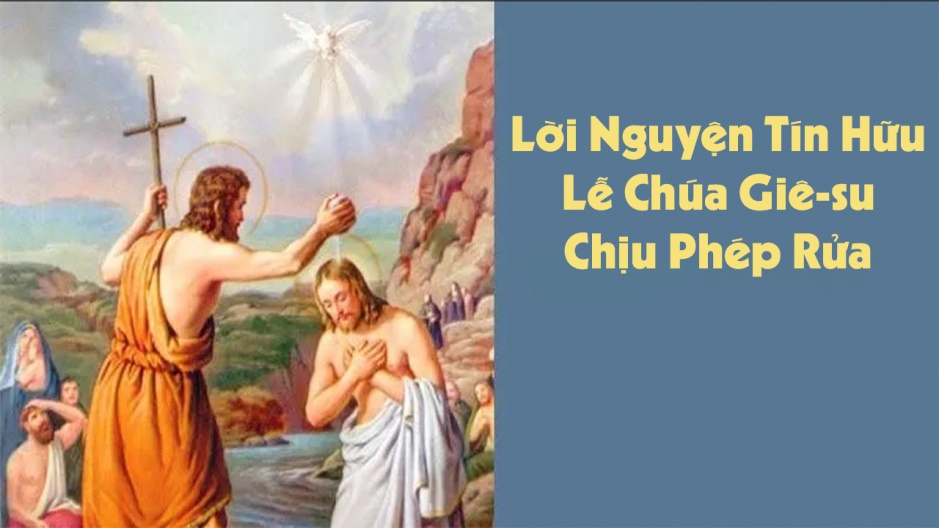 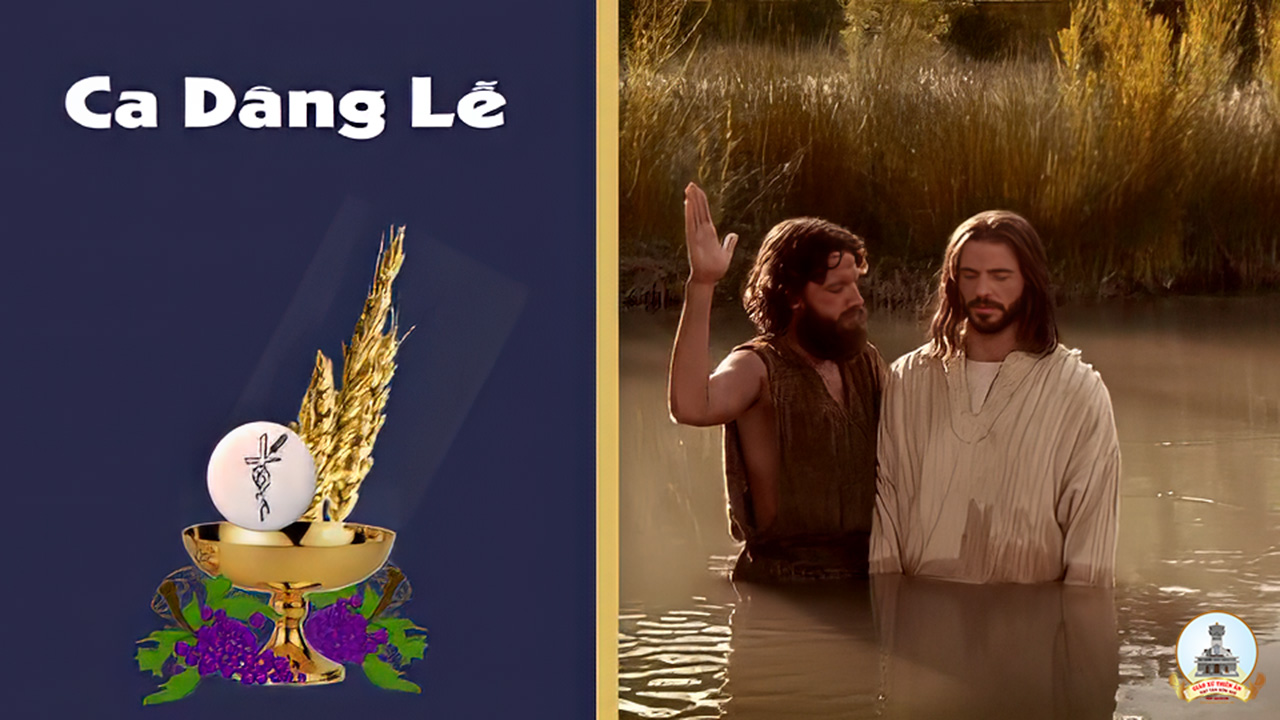 ĐÂY LỄ VẬT Lm. Phương Anh
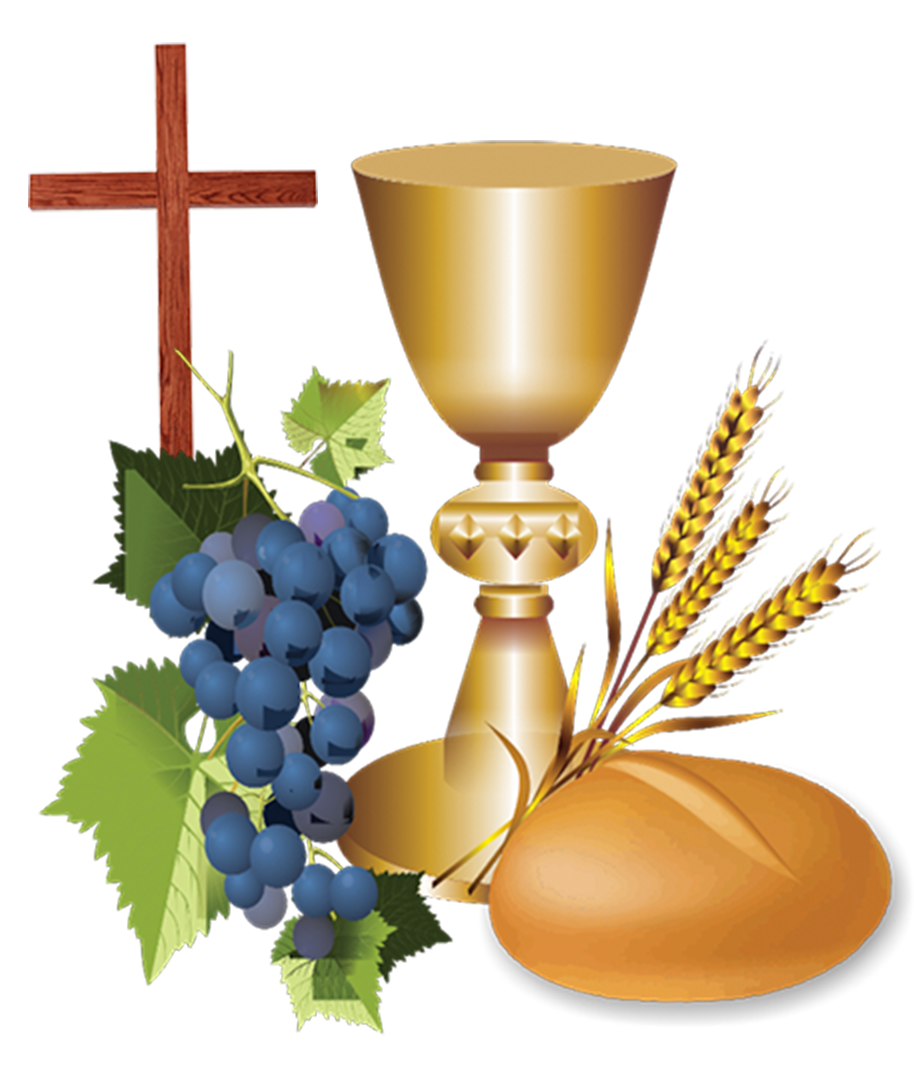 Ca Dâng Lễ
Lời Trầm Hương
Trăng Huyền Thoại
Đk: (Lời ca bay cao) Lời ca bay cao như hương trầm nghi ngút bay lên toà cao sang. Trọn tâm tư dâng lên, xác hồn với đời ước mơ.
Tk1: Trầm trầm tiếng ca tình yêu sốt mến. Vương vương câu hát ngất ngây hương lòng. Trọn một đời ước mơ, thành bài ca tuyệt vời, tiến dâng lên Ngài.
Tk2: Bừng bừng lửa cháy ngày đêm thiêu đốt. Say men khúc hát thánh ca tuyệt vời. Lòng này bao ước mơ, cuồn cuộn như suối nguồn, tiến dâng lên Ngài.
Ca Dâng LễXIN DÂNG Đinh Thanh Hiền
Tk1: Xin dâng Ngài đây là hiến lễ tuyệt vời. Chẳng cao sang, chẳng quí giá, chỉ là tình yêu thái hòa. Yêu anh em như chính thân mình, yêu tha nhân với cả tâm tình. Nguyện xin, nguyện xin Chúa thương đoái nhìn.
ĐK: Xin dâng lên bánh trắng lúa đồng làm nên và hy sinh nối kết tình mến lâu bền. Xin dâng lên chén rượu nho chín làm nên và đau thương vì Chúa tin yêu mọi người.
TK2: Xin dâng Ngài tâm tình bao tháng năm dài, đời chông gai, tình phôi phai một đời xin nương bóng Ngài. Dâng cao sang biết Chúa không màng. Dâng vinh quang biết Chúa không nhìn. Ngài mong, Ngài mong của lễ chân tình.
ĐK: Xin dâng lên bánh trắng lúa đồng làm nên và hy sinh nối kết tình mến lâu bền. Xin dâng lên chén rượu nho chín làm nên và đau thương vì Chúa tin yêu mọi người.
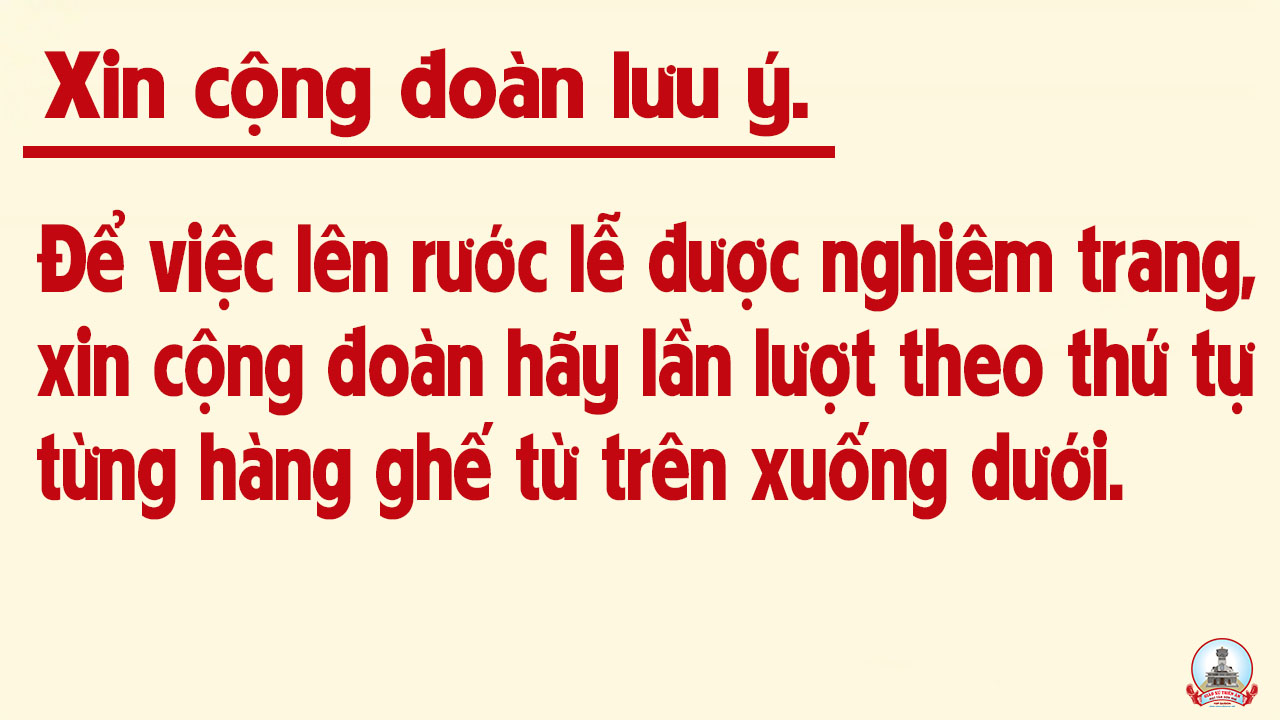 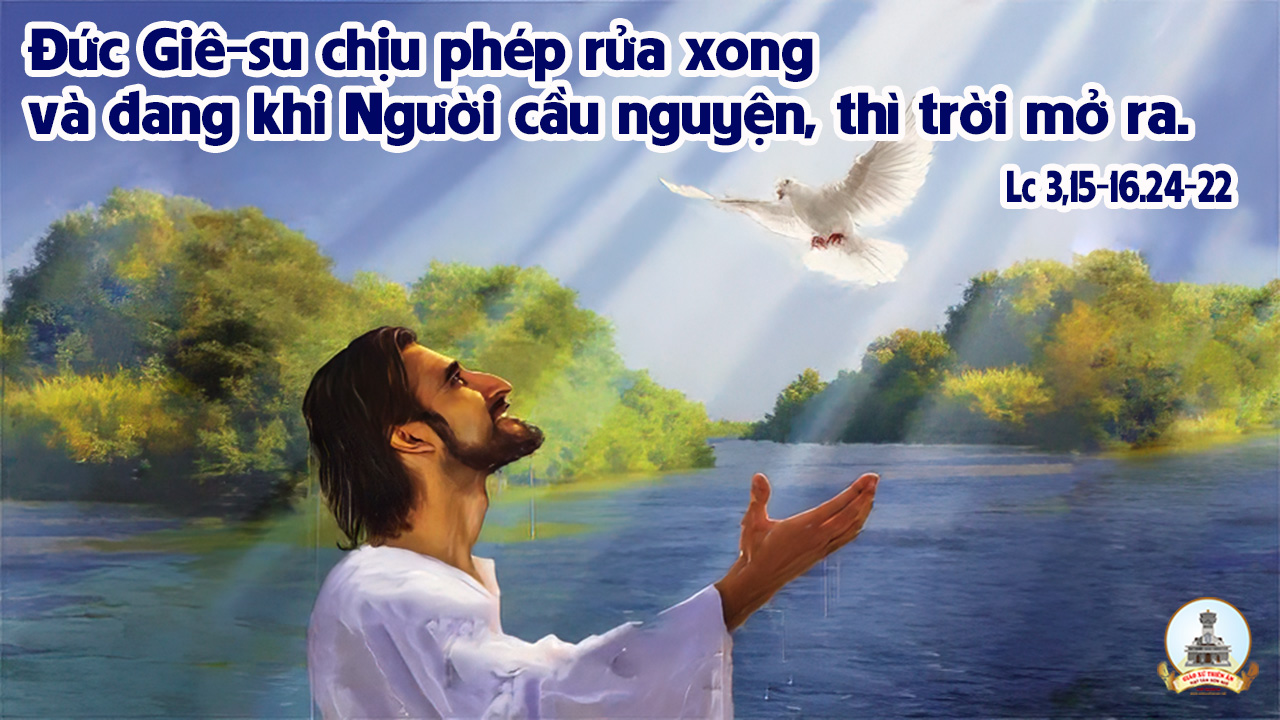 Ca Nguyện Hiệp Lễ
Ngỡ Ngàng Nhận Ra
Thái Nguyên
Pk1: Lòng con ngỡ ngàng khi nhận thấy Chúa, là Đấng thánh thiện vô song,  mà lại đứng chung với hàng tội nhân, chờ đợi Gio-an làm Phép rửa cho.
ĐK: Xin cho con một lòng khiêm tốn, để nhận ra những lầm lỗi mình,  để đời con luôn biết sống tận tình.  Xin cho con một tình yêu mến, được tự do sống cho riêng Ngài,  để ngày mai đẹp mãi muôn ngàn đời.
Pk2:  Lòng con ngỡ ngàng khi nhận thấy Chúa, đã sống thân phận đời con,  để con sống như cuộc đời của Chúa, một đời hy sinh khai sáng niềm tin.
ĐK: Xin cho con một lòng khiêm tốn, để nhận ra những lầm lỗi mình,  để đời con luôn biết sống tận tình.  Xin cho con một tình yêu mến, được tự do sống cho riêng Ngài,  để ngày mai đẹp mãi muôn ngàn đời.
Pk3: Lòng con ngỡ ngàng khi nhận thấy Chúa, chỉ muốn sống đẹp lòng Cha,  một lòng tín trung không hề nao núng, để lại cho con một tấm lòng son.
ĐK: Xin cho con một lòng khiêm tốn, để nhận ra những lầm lỗi mình,  để đời con luôn biết sống tận tình.  Xin cho con một tình yêu mến, được tự do sống cho riêng Ngài,  để ngày mai đẹp mãi muôn ngàn đời.
Pk4: Lòng con vẫn còn bao điều tự mãn, đời sống vẫn còn dở dang,  còn bao trái ngang bao điều lo toan, còn nhiều bâng quơ bao nỗi thờ ơ.
ĐK: Xin cho con một lòng khiêm tốn, để nhận ra những lầm lỗi mình,  để đời con luôn biết sống tận tình.  Xin cho con một tình yêu mến, được tự do sống cho riêng Ngài,  để ngày mai đẹp mãi muôn ngàn đời.
Ca Nguyện Hiệp LễTrên Sông Gio-Đan Chúa Giêsu Chịu Phép Rửa - Năm C
Tk1: Trên sông Gio-đan năm nào, Gioan thanh tẩy dân chúng. Bên bờ sông Gio-đan ngọt ngào, Chúa Giê-su đã làm phép rửa.
Thánh Thần ngự xuống trên Ngài, và có tiếng Chúa Cha từ trời phán: Con là Con yếu dấu Cha Con thật đẹp lòng Cha.
Đk: Con xin cho trái đất này, Thánh Thần Chúa luôn đổi mới, con xin cho hết nhân trần, được Chúa Thánh Thần sáng soi.
Con xin tạ ơn Chúa Trời, đã nhận con làm con Chúa. Con xin năm tháng trong đời, tôn thờ Thiên Chúa là Vua.
Tk2: Khiêm nhu như Gioan hôm nào, loan tin cho Ngài sẽ đến. Bao năm trôi theo dòng đời, nhớ loan tin ơn Ngài cứu độ.
Sống Lời Chúa bằng chính con người, là giúp kẻ cùng khốn, ước gì bao nhiêu thế nhân tin vào một tình thương
Đk: Con xin cho trái đất này, Thánh Thần Chúa luôn đổi mới, con xin cho hết nhân trần, được Chúa Thánh Thần sáng soi.
Con xin tạ ơn Chúa Trời, đã nhận con làm con Chúa. Con xin năm tháng trong đời, tôn thờ Thiên Chúa là Vua.
Tk3: Trên nơi dương gian bao người, chưa tin ngôi lời Thiên Chúa, trong đêm con xin nguyện cầu, sẽ loan tin như ngọn gió lùa.
Chính ngọn gió dịu mát tâm hồn, là giúp người nghèo đói, con hằng xin cho thế nhân tin vào tình Cha.
Đk: Con xin cho trái đất này, Thánh Thần Chúa luôn đổi mới, con xin cho hết nhân trần, được Chúa Thánh Thần sáng soi.
Con xin tạ ơn Chúa Trời, đã nhận con làm con Chúa. Con xin năm tháng trong đời, tôn thờ Thiên Chúa là Vua.
Tk4: Như mây bay trên non ngàn, nhân gian vui đùa gian dối. Đâu hay mai kia sẽ tàn, có chi đâu những gì của đời!
Hãy nhận biết tình Chúa cao vời, và hãy hiến trọn cuộc sống. Trở thành con yêu dấu Cha, quê trời là niềm vui.
Đk: Con xin cho trái đất này, Thánh Thần Chúa luôn đổi mới, con xin cho hết nhân trần, được Chúa Thánh Thần sáng soi.
Con xin tạ ơn Chúa Trời, đã nhận con làm con Chúa. Con xin năm tháng trong đời, tôn thờ Thiên Chúa là Vua.
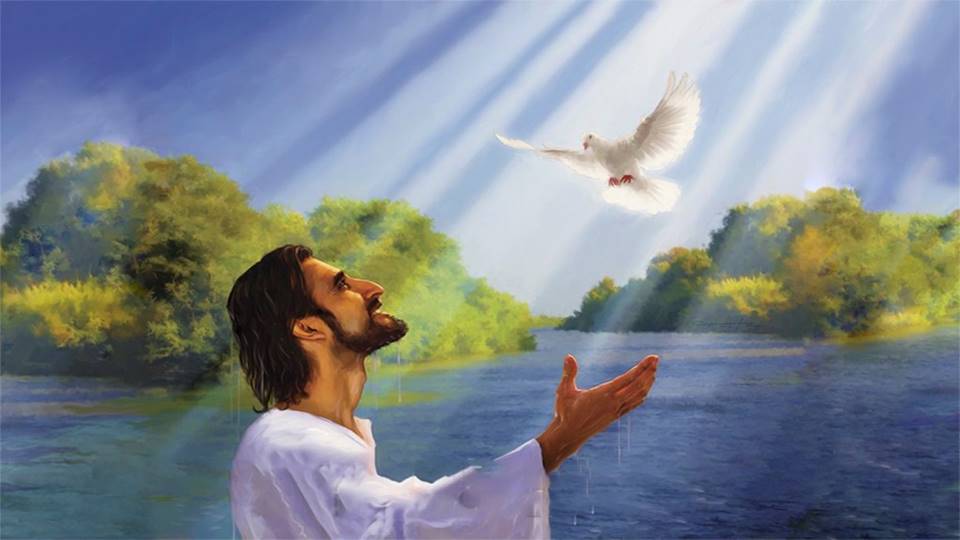 Ca Kết Lễ
Xin Vâng
Lm. Mi Trầm
Pk1: Mẹ ơi, Đời con dõi bước theo Mẹ, lòng con quyết noi gương Mẹ, xin Mẹ dạy con hai tiếng Xin Vâng. Mẹ ơi, Đường đi trăm ngàn nguy khó, hiểm nguy dâng tràn đây dó. xin Mẹ dạy con hai tiếng Xin Vâng.
ĐK: Xin vâng. Mẹ dạy con hai tiếng Xin Vâng. Hôm qua hôm nay và ngày mai Xin Vâng. Mẹ dạy con hai tiếng Xin Vâng. Hôm nay tương lai và suốt đời.
Pk2: Mẹ ơi, Đời con dõi bước theo Mẹ, lòng con quyết noi gương Mẹ, xin Mẹ dạy con hai tiếng Xin Vâng. Mẹ ơi, Đường đi phủ đầy bóng tối, bẫy chông gai tràn muôn lối. xin Mẹ dạy con hai tiếng Xin Vâng.
ĐK: Xin vâng. Mẹ dạy con hai tiếng Xin Vâng. Hôm qua hôm nay và ngày mai Xin Vâng. Mẹ dạy con hai tiếng Xin Vâng. Hôm nay tương lai và suốt đời.
Ca Kết LễNày Chính Chúa Đức Tuấn
Đk: Này chính Chúa đã sai tôi đi. Sai tôi đi loan báo Tin Mừng. Này chính Chúa đã thánh hiến tôi. Sai tôi đi Người sai tôi đi.
Tk1: Sai tôi đến với người nghèo khó. Sai tôi đến với người lao tù. Đem Tin Mừng giải thoát: Thiên Chúa đã cứu tôi.
Tk2: Sai tôi đến với người than khóc. Sai tôi đến với người âu sầu. Đem Tin Mừng an ủi: Thiên Chúa đã cứu tôi.
Đk: Này chính Chúa đã sai tôi đi. Sai tôi đi loan báo Tin Mừng. Này chính Chúa đã thánh hiến tôi. Sai tôi đi Người sai tôi đi.
Tk3: Sai tôi đến với người đau yếu. Sai tôi đến với người thất vọng. Đem Tin Mừng chân lý: Thiên Chúa đã cứu tôi.
Tk4: Sai tôi đến với người tội lỗi. Sai tôi đến với người lao nhọc. Đem Tin Mừng cứu rỗi: Thiên Chúa đã cứu tôi.
Đk: Này chính Chúa đã sai tôi đi. Sai tôi đi loan báo Tin Mừng. Này chính Chúa đã thánh hiến tôi. Sai tôi đi Người sai tôi đi.
Ca Kết LễBÀI CA CẢM TẠAnh Tuấn
Đk: Từng hồi chuông ngân vang, đoàn con cất tiếng hát, mừng năm thánh Chúa nay rộng ban. Đoàn con khắp thế giới, trên đường tiến về trời, cùng hát lên bài ca cảm tạ.
Tk1: Luôn trông cậy vào lòng Chúa xót thương. Luôn tin tưởng Ngài ở bên sớm hôm. Cất tiếng hát cảm tạ, Chúa đã xuống gian trần để mở lối đưa ta về Nước Trời.
Đk:  Từng hồi chuông ngân vang, đoàn con cất tiếng hát, mừng năm thánh Chúa nay rộng ban. Đoàn con khắp thế giới, trên đường tiến về trời, cùng hát lên bài ca cảm tạ.
Tk2: Trong hy vọng cùng nhịp bước tiến đi, không lo gì dù hiểm nguy sá chi. Có Chúa bước đi cùng, Chúa dẫn lối soi đường, bàn tay Chúa luôn che chở giữ gìn.
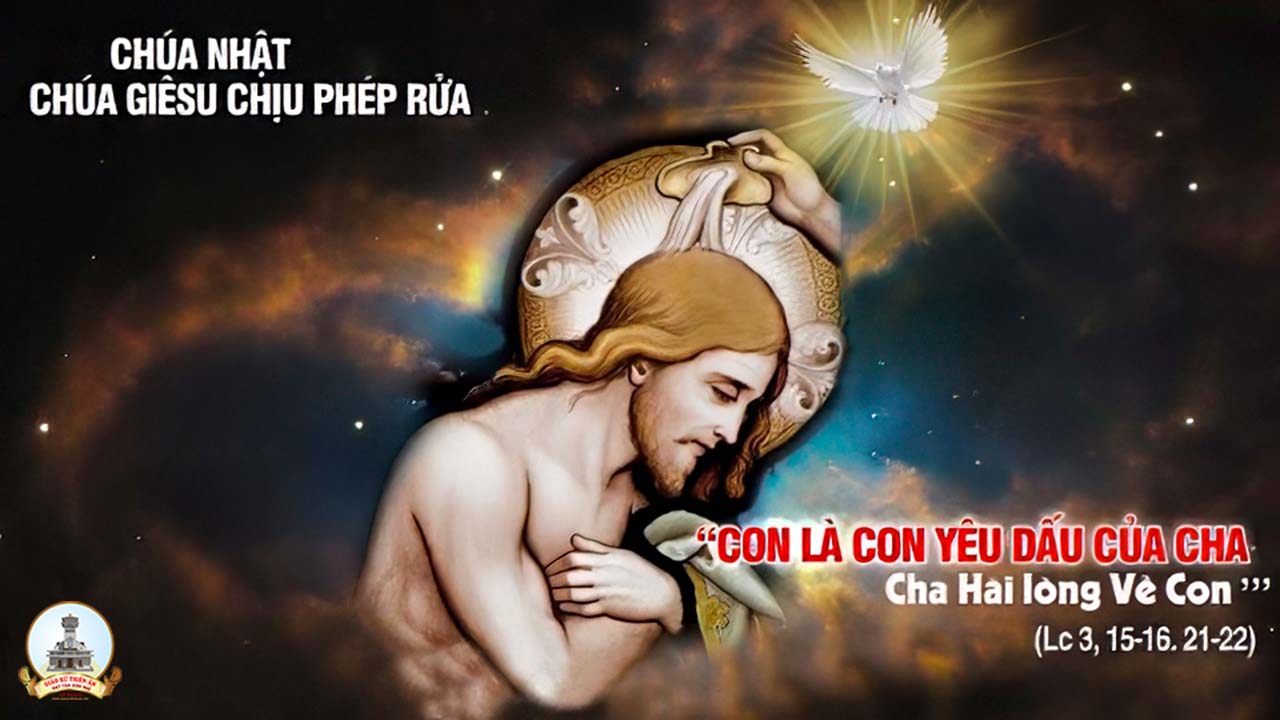